ДРВЕНИ ДУВАЧКИ ИНСТРУМЕНТИ
Породицу дувачких инструмената чине двије групе: дрвени и лимени.
Заједничко им је да се код свих звук добија удувавањем ваздуха у цијев инструмента.
На врху цијеви налази се писак који ствара тон.
Висина тона ће зависити од дужине цијеви и јачине дувања.
Флаута је наjстарији и најмањи дрвени дувачки инструмент. Некада се правила од дрвета, а данас од металног лима. Држи се водоравно при свирању и има отвор са стране.
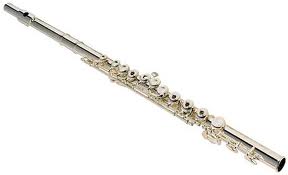 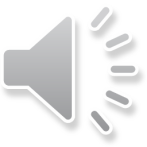 Пиколо (мала) флаута слична је флаути  само је двоструко краћа.
Производи пискаве, продорне и највише тонове.
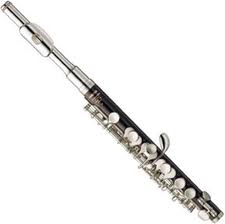 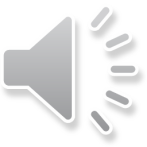 Обоа има писак са двоструким тршчаним језичком.
Производи продорне ниске тонове, док у високом регистру има њежан, изражајан и мелодичан тон.
У симфонијском оркестру служи за давање интонације.
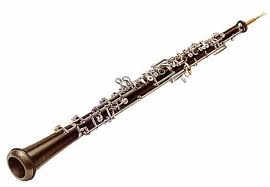 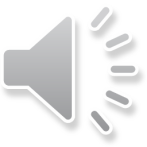 Енглески рог врло сличан је обои са дубљим и тамнијим тоном.
Погодан је за описивање сањарских тема.
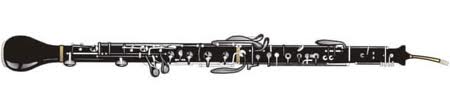 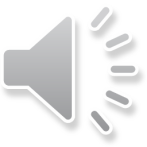 Кларинет има велики тонски опсег.
Производи тамну и драматичну боју у дубоком регистру, док у високом звучи свијетло и меко.
Осим у класичној музици сусрећемо га и у џез музици.
Уз кларинет сусрећемо и бас-кларинет који углавном производи дубље тонове.
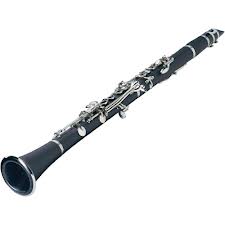 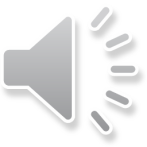 Фагот је највећи дрвени дувачки инструмент али је изразито покретљив.
Производи масиван, дубок и назалан тон.
Контра-фагот због грубог, тамног и слабо покретљивог тона користи се као оркестарски инструмент.
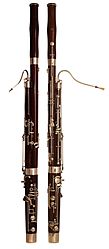 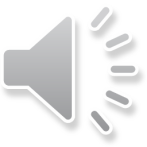 Саксофон је најмлађи по настанку.
Добио је име по Адолфу Саксу који га је конструисао.
Иако је од метала, спада у дрвене дувачке инструменте због тршчаног језичка помоћу којег се добија тон.
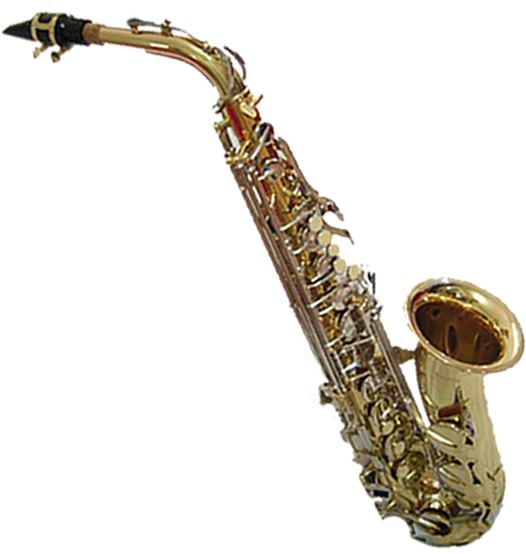 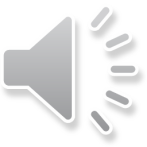 Задаци за самосталан рад:
Послушајте „Водич кроз оркестар за младе“- Бенџамин Бритн